LIFESTYLE INTERVENTION TO REDUCE THE RISK AND PREVALANCE 
OF HYPERTENSION AMONG URBAN POOR POPULATION OF DELHI 
QUASI – EXPERIMENTAL STUDY
IMPLEMENTED BY IIHMR, DELHI. SUPPORTED BY ICMR, DELHI 

STUDY OF RISK FACTORS OF HYPERTENSION IN GOYALA, VIHAR NEW DELHI.
By-Dr Aarushi Khosla, Dr Maitri Mishra,  Dr.Disha Bakshi,  Jyoti Yadav,   Pooja Shankar, Dr. Shama Bhati
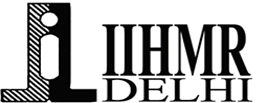 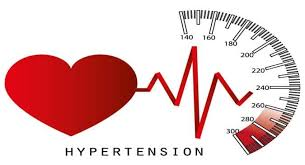 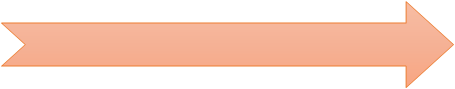 HYPERTENSION-WHO
Blood pressure is the force exerted by circulating blood against the walls of the body’s arteries, the major blood vessels in the body. Hypertension is when blood pressure is too high.
Hypertension is called a "silent killer". Most people with hypertension are unaware of the problem because it may have no warning signs or symptoms.
RISK FACTORS ASSOCIATED:











The six modules of the HEARTS technical package (Healthy-lifestyle counselling, Evidence-based treatment protocols, Access to essential medicines and technology, Risk-based management, Team-based care, and Systems for monitoring) provide a strategic approach to improve cardiovascular health in countries across the world.
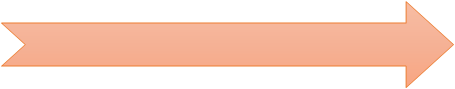 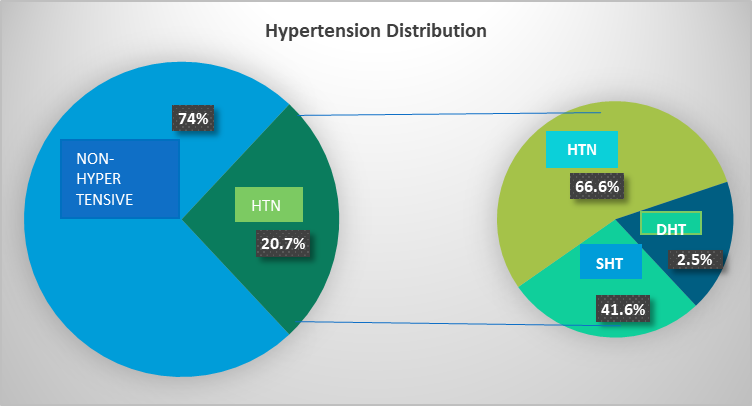 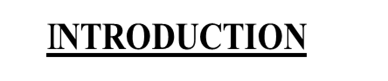 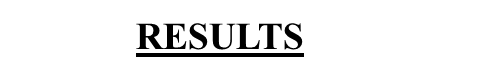 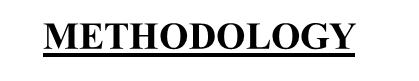 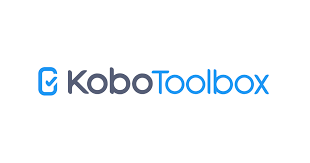 APPROACH- CENSUS
Questionnaire & anthropometric measurements(Height, weight, blood pressure, waist and hip circumference) were taken.

Study Area – PSU under Mrs. Kavita sharma, ASHA, Goyla vihar , Delhi.(Urban poor area)

Study population- All males and females above 15years residing there for at least 1yr .

Study Design – Cross- sectional study 

Data was collected using paperless technology kobo tool box.
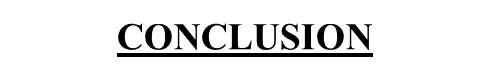 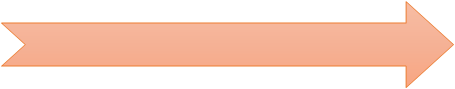 In order to prevent  cardiovascular disease & to reduce the adverse effects of Hypertension , Community Awareness on Modifiable risk factors Needs to be Addressed .
We conclude that there is clear evidence that lifestyle changes can have a favorable effect on prevention and treatment of hypertension, with emphasis on alcohol and sodium intake, smoking cessation, physical activity level and dietary pattern. Physicians and Public Health Authorities should encourage positive lifestyle modifications.
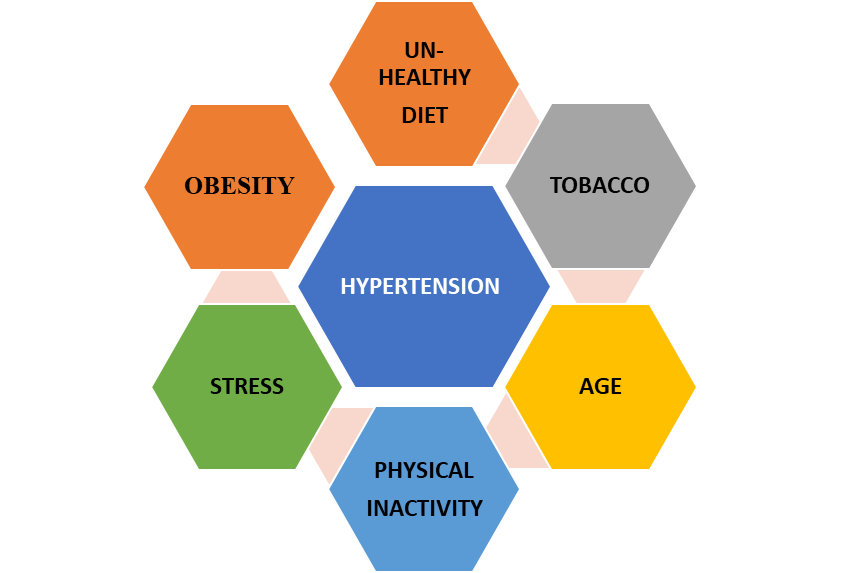 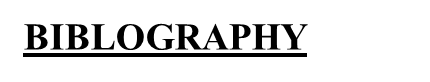 1. Bruno CM, Amaradio MD, Pricoco G, Marino E, Bruno F (2018) Lifestyle and Hypertension: An Evidence-Based Review. J Hypertension Management 4:030. doi.org/10.23937/2474-3690/1510030
2. WHO guidelines on hypertension